L1 Functional ICT / ESOL British Values – Task 3
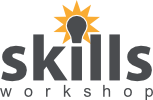 Feb 2021. Kindly contributed by Laura Robinson, RNN Training, South Yorkshire.

Search for Laura on www.skillsworkshop.org 

Please refer to the download page for this resource on skillsworkshop for curriculum details and links to the other related tasks in this set of ICT resources.
[Speaker Notes: May 2020. Kindly contributed to www.skillsworkshop.org by Trisha Childs, Sheffield College.]
TASK 3


Your task is to create a PowerPoint presentation about two British values.

Use the information you found about British Values in Task 1 to help you
Create TWO slides (one slide per British value) to explore what each British value means
Use a slide design / template
Add in some animation / slide transition

Add your name to a text box on all the slides and position it in bottom right hand corner
Make sure you add some images
Insert a shape into your slides (same on each one)
Insert your chart from the Excel activity (Task 2)
Check for any errors. Ensure the presentation is formatted correctly and is clear and easy to read.